Figure 11. Velocity model slice at y = 0.5 km. The anomaly is placed at a distance xa = 0.5 km from the ...
Geophys J Int, Volume 197, Issue 2, May 2014, Pages 975–986, https://doi.org/10.1093/gji/ggu025
The content of this slide may be subject to copyright: please see the slide notes for details.
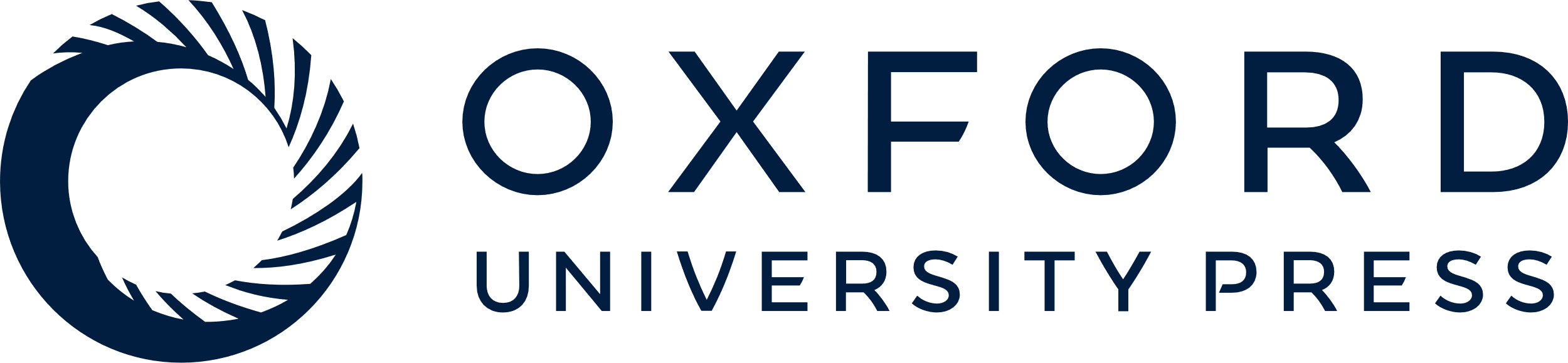 [Speaker Notes: Figure 11. Velocity model slice at y = 0.5 km. The anomaly is placed at a distance xa = 0.5 km from the source. The source is shown with the blue star. The red lines show receivers’ location. We place receivers on one horizontal and two vertical lines.


Unless provided in the caption above, the following copyright applies to the content of this slide: © 2014 The Authors Published by Oxford University Press on behalf of the Royal Astronomical Society]